Języki w Europie
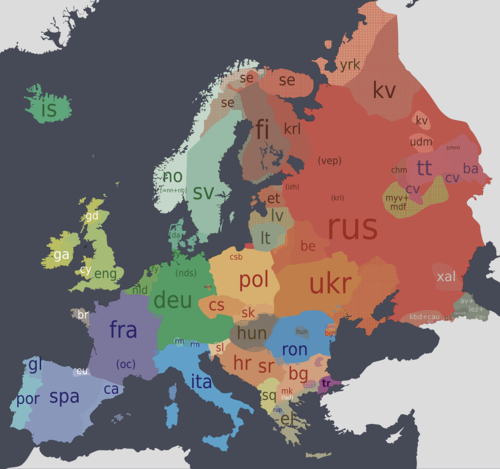 CIEKAWOSTKI
W samej Europie funkcjonuje około 225 rodzimych  języków, co stanowi mniej więcej 3% liczby wszystkich języków świata.
Zakres słownictwa wielu języków obejmuje 50 000 lub więcej słów, lecz poszczególni użytkownicy  języków zazwyczaj znają i wykorzystują ledwie ułamek całkowitego zasobu słów – w codziennych rozmowach ludzie cały czas stosują te same kilkaset słów.
Języki pozostają ze sobą w nieustającej interakcji, wpływając na siebie wzajemnie na wiele sposobów: język angielski czerpał niegdyś liczne zapożyczenia wyrazów i sformułowania z  innych języków, dzisiaj zaś języki europejskie zapożyczają   wiele słów z języka angielskiego.
W pierwszym roku życia dziecko wydaje szeroką gamę dźwięków: w końcu pierwszego roku życia pojawiają się pierwsze zrozumiałe słowa;  w wieku trzech lat dziecko formułuje zdania złożone, a w wieku lat pięciu dysponuje już zasobem kilku tysięcy słów.
Język ojczysty to zazwyczaj język, który znamy  najlepiej i najczęściej z niego korzystamy. . Istnieją jednak osoby „doskonale dwujęzyczne”, które potrafią posługiwać się równie biegle dwoma językami.  Zazwyczaj jednak osoby dwujęzyczne nie wykazują się idealną biegłością w obu językach.
Języki są ze sobą powiązane w taki sam sposób, jak powiązani są członkowie rodziny. Większość języków europejskich należy do wielkiej rodziny indoeuropejskiej.
Większość języków Europy podzielić można na trzy rodziny: języki germańskie, romańskie i słowiańskie.
Rodzina języków germańskich obejmuje między innymi języki duński, norweski, szwedzki, islandzki, niemiecki, niderlandzki, angielski i jidysz.
Rodzina języków romańskich obejmuje między innymi język włoski, francuski, hiszpański, portugalski i rumuński.
Rodzina języków słowiańskich obejmuje między innymi język rosyjski, ukraiński, białoruski, polski, czeski, słowacki, słoweński, serbski, chorwacki, macedoński i bułgarski.
Większość języków europejskich opiera się na alfabecie łacińskim. Niektóre języki słowiańskie opierają się na cyrylicy. Grecki, jidysz, ormiański i gruziński posiadają własny alfabet.
Rosja (148 milionów mieszkańców) może poszczycić się największą liczbą używanych na jej terytorium języków: w zależności od zastosowanych kryteriów jest ich od 130 do 200.
W większości krajów Europy istnieje kilka języków regionalnych czy języków mniejszości – niektóre z nich zyskały nawet status oficjalny.
Podział języków europejskich
Większość języków Europy należy do rodziny języków indoeuropejskich . Z całej populacji europejskiej liczącej 744 mln. Około 94% to rodzimi użytkownicy języka indoeuropejskiego. W indoeuropejskim trzy największe to romański , słowiański i germański, z których każdy liczy ponad 200 milionów osób, z których każdy stanowi blisko 90% Europejczyków. Mniejsze indoeuropejskie występujące w Europie obejmują helleńskie ( greckie), bałtyckie, albańskie, indoaryjskie ( romskie) i celtyckie.

Spośród około 45 milionów Europejczyków mówiących językami nieindoeuropejskimi, większość mówi językami z rodzin uralskich lub tureckich. Imigracja przyniosła spore społeczności użytkowników języków afrykańskich i azjatyckich, które stanowią około 4% populacji, przy czym najczęściej mówi się po arabsku .

Pięć języków ma w Europie ponad 50 milionów rodzimych użytkowników języka: francuski , włoski , niemiecki , angielski i rosyjski . Podczas gdy rosyjski ma największą liczbę rodzimych użytkowników języka (ponad 100 milionów w Europie), angielski ma łącznie największą liczbę użytkowników, w tym około 200 milionów osób posługujących się angielskim jako drugim lub obcym językiem
Języki germańskie.
Języki słowiańskie.
Języki romańskie.
Języki bałtyckie.
Języki celtyckie.
Języki północnokaukaskie.
Języki nieindoeuropejskie (baskijski, węgierski, fiński, estoński, karelski, lapoński, turecki, maltański)
W językach germańskich tworzą przeważającą rodzinę językową w Zachodniej, Północnej i Europie Środkowej. Szacuje się, że 210 milionów Europejczyków jest rodzimymi użytkownikami języków germańskich, z których największe grupy to niemiecki ( ok. 95 mln), angielski ( ok. 70 mln), niderlandzki ( ok. 24 mln), szwedzki ( ok. 10 mln), duński ( ok. 6 mln) i norweski ( ok. 5 mln).
Języki słowiańskie są używane na dużych obszarach Europy Południowej, Środkowej i Wschodniej . Szacuje się, że 250 mln Europejczyków jest rodzimymi użytkownikami języków słowiańskich, z których największe grupy to rosyjski ( ok. 110 mln w europejskiej Rosji i sąsiednich częściach Europy Wschodniej, rosyjski stanowiący największą społeczność językową w Europie), polski ( ok. 55 mln), Ukraiński ( ok. 40 mln), serbsko-chorwacki ( ok. 21 mln), czeski ( ok. 11 mln), bułgarski ( ok. 9 mln), słowacki ( ok. 5 mln) białoruski i słoweński (po ok. 3 mln) ) i macedoński ( ok. 2 miliony).
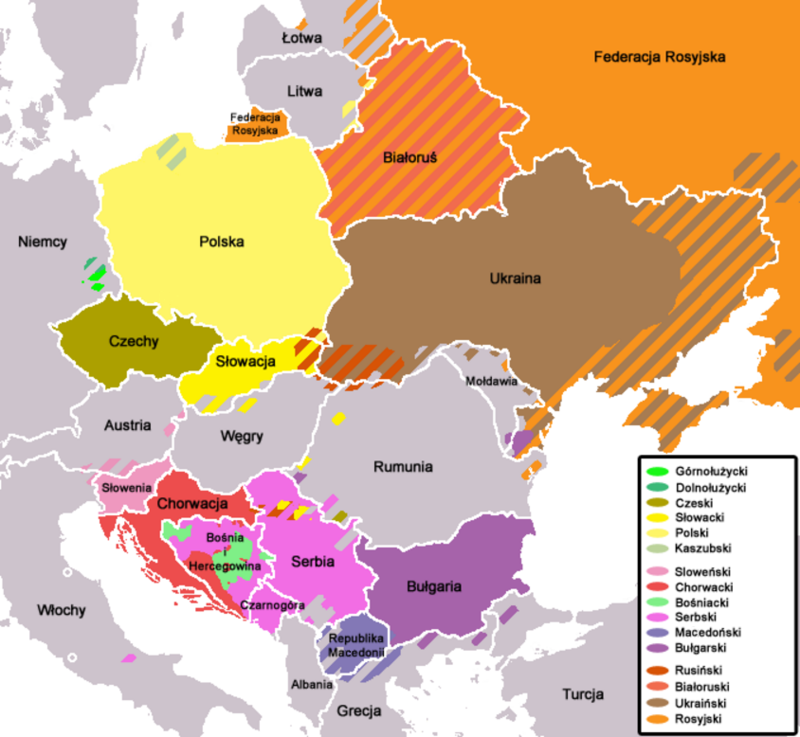 Około 215 milionów Europejczykówbgłównie w Europie Zachodniej i Południowej jest rodzimymi użytkownikami języków romańskich , największe grupy, w tym francuski ( ok. 72 mln), włoski ( ok. 65 mln), hiszpański ( ok. 40 mln), rumuński ( ok. . 24 mln), portugalski ( ok. 10 mln), kataloński ( ok. 9 mln), sycylijski ( ok. 5 mln, również zaliczany do włoskiego), język wenecki ( ok. 4 mln), galicyjski ( ok. 2 mln) , Sardynia ( ok. 1 mln), Oksytan ( ok. 500 000)
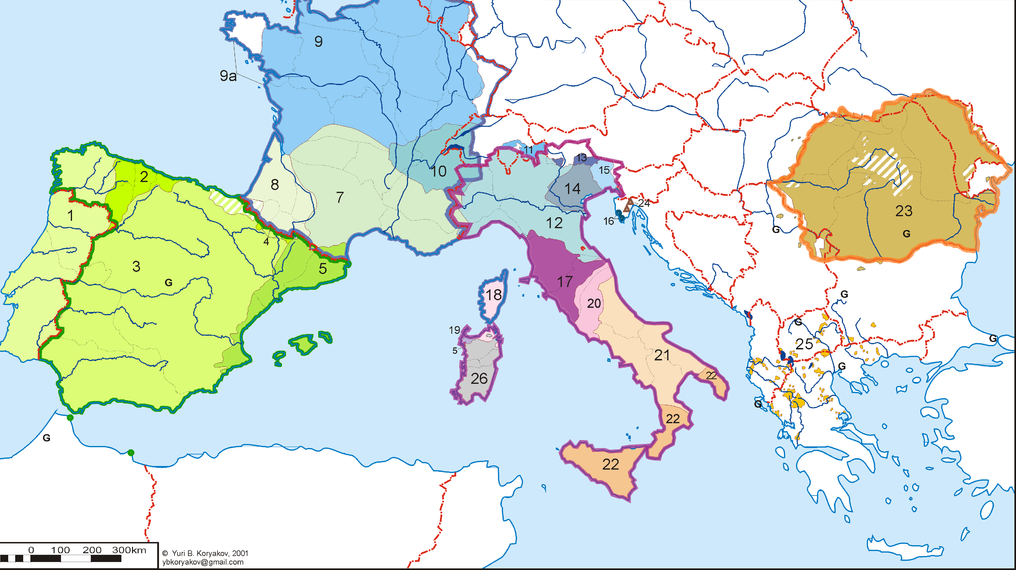 Języki bałtyckie – grupa języków w obrębie języków indoeuropejskich, którymi w przeszłości posługiwali się Bałtowie na terenach od ujścia Wisły po południowe granice dzisiejszej Estonii (północne krańce łotewskiej krainy zwanej Liwonią).
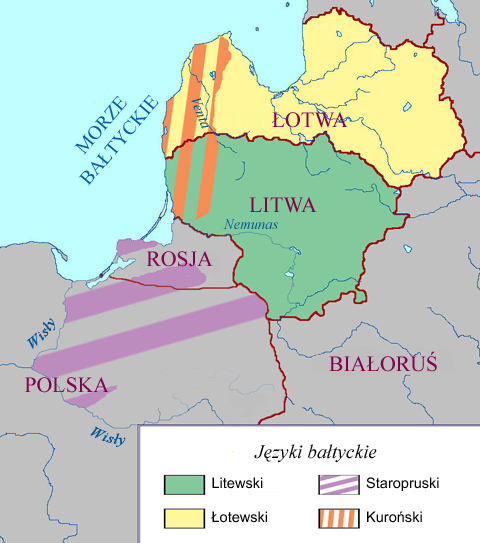 Języki celtyckie – grupa językowa w obrębie języków indoeuropejskich, wywodząca się z rekonstruowanego języka praceltyckiego. Określenia „celtyckie” wobec tych języków użył po raz pierwszy Edward Lhuyd w 1707. Języków celtyckich dawniej używano na rozległym obszarze, obejmującym znaczne połacie zachodniej i południowej Europy oraz Azję Mniejszą, obecnie jednak mówi się nimi w peryferyjnych regionach Wysp Brytyjskich i zachodniej Bretanii, a także w skupiskach mniejszości celtyckojęzycznych na innych kontynentach.
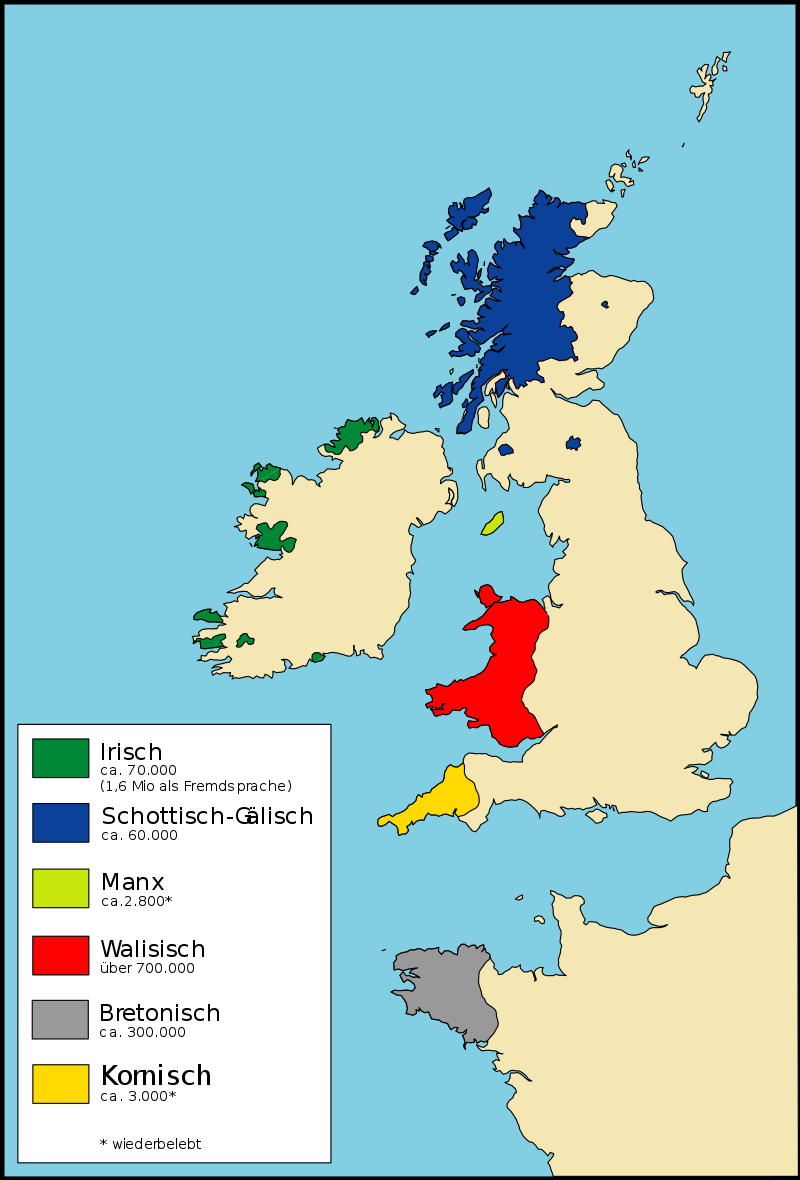